Flexible Trends in Education
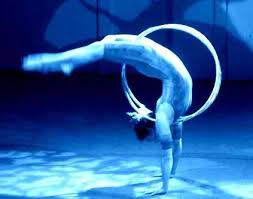 Is the New QM Rubric Limber Enough?
Presenters: Lee Scholder, J.D., M.S. & Andi Thompson, MBA, MEd
QM Conference 2015
Changing Education Models
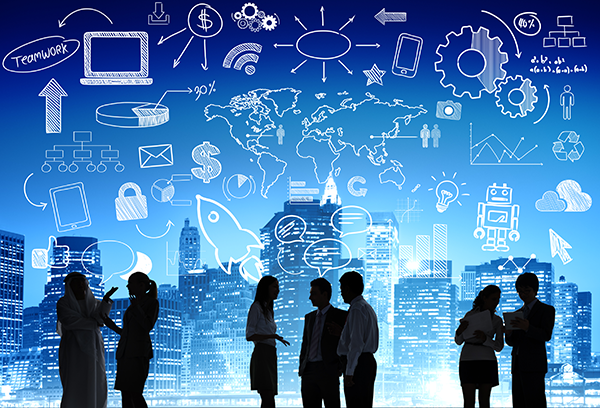 How can Quality Matters support the evolution of education?
2
Changing Education Models
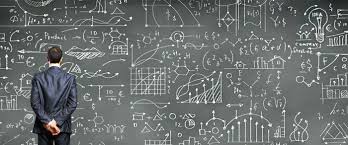 Responding to needs of Lifelong Learners – need for flexibility, cost effectiveness, efficiency, relevance 

New and future competency-based flexible 	learning models.
Stackable Credentials
Modularization
MOOC’s
Personalized/Customized Pathways
Self-Paced
Prior Learning Assessment
Credit for Prior Learning
Changing Faculty Role
Increased reliance on OER
3
3
Alignment to Industry Needs
Industry Alignment
Employer
University
Universities confer degrees
Employers seek skilled workers
Position
Outcomes
Degree Program
for completing a series of courses
with industry’ relevant & current skills
Desired Skills & Abilities
Competencies
Course
in which students learn
practical experience
and are assessed
and a record of accomplishment
Demonstrated Competence
Criteria
Activity
Performance History
Faculty Judgments
Grade
Graduate Preparedness
4
[Speaker Notes: Should the QM rubric hold us accountable for being explicit for how we align to industry needs.]
Higher Education Conundrum
How do we connect the conferral of a degree with the ability to apply relevant, in-demand, employable skills?
Employer
University
?
Position
Degree Program
Universities confer degrees
Employers seek skilled workers
for completing a series of courses
Desired Skills & Abilities
Course
with industry’ relevant & current skills
Demonstrated Competence
Activity
in which students learn
practical experience
Performance History
Grade
and are assessed
and a record of accomplishment
5
Educational Models/Approaches
Competency-Based Education (CBE) An educational approach focuses on outcomes of learning & based on a predetermined set of knowledge, skills, and abilities that the student is expected to accomplish.

	Direct Assessment 
	An  instructional program that, in lieu of credit hours or clock hours as a measure of student learning, utilizes direct assessment of student learning, or recognizes the direct assessment of student learning by others.
DirectAssessment
CBE
6
Quality Matters
Potential Quality Matters Roadblocks to Certification in 	New Models of Delivery


Course Interactions (what interactions needed/with whom?)
Assessment
Instructional Materials (including ADA/implications for OER usage)
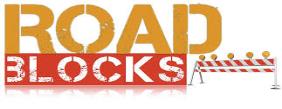 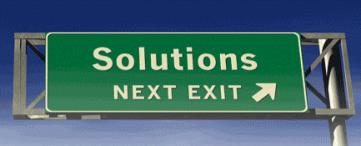 7
QM Higher Ed Rubric Standard 1
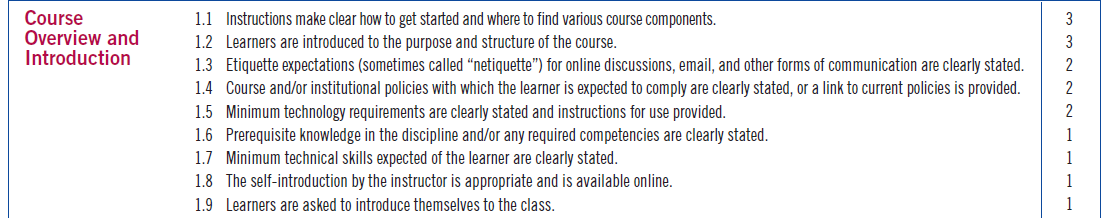 8
Course Interactions
9
Learner Support Structure at Capella
Disaggregation of the faculty role ensures the academic and support needs of FlexPath learners are addressed and barriers to successfully achieving individual goals are minimized
1
2
3
Course Interactions
The Quality Matters™ Higher Education Rubric (5th Ed, 2014)

1.8 The self-introduction by the instructor is appropriate and available online. 
The initial introduction creates a sense of connection between the instructor and the learners. It presents the instructor as professional as well as approachable, and includes the essentials, such as the instructor’s name, title, field of expertise, email address, phone number, and times when the instructor is typically online or may be reached by phone.
Competency-Based Courses: The learner’s primary faculty or staff contact authors the self-introduction. The roles of instructor, facilitator, coach, mentor, assessor, or other staff who support the competency-based learner are clearly described. More than one self-introduction may be needed if learners are expected to contact different individuals for guidance on different aspects of the course. 	

1.9 Learners are asked to introduce themselves to the class.
Learner-to-learner interaction should be implemented wherever possible to foster learner engagement. In a few situations, such as when a class is very large, or the course is self-paced, learner introductions may not be feasible. Course Representatives are asked on the Course Worksheet if learner introductions are appropriate in the course. Reviewers refer to the Course Worksheet to determine if learner introductions are appropriate.
11
Course Interactions
The Quality Matters™ Higher Education Rubric (5th Ed, 2014)

1.8 The self-introduction by the instructor is appropriate and is available online.
Competency-Based Courses: The learner’s primary faculty or staff contact authors the self-introduction. The roles of instructor, facilitator, coach, mentor, assessor, or other staff who support the competency-based learner are clearly described. More than one self-introduction may be needed if learners are expected to contact different individuals for guidance on different aspects of the course. 	
1.9 Learners are asked to introduce themselves to the class.
In a few situations, such as when a class is very large, learner introductions may not be feasible. Instructors are asked to indicate in the Course Worksheet if there is a reason for not providing an opportunity for learner introductions.
12
Possible lessons to draw from CPE Rubric?
The Quality Matters™ Continuing and Professional Education Rubric (2nd Ed)

intended for the design and review of online and blended courses—facilitated, mentored, or self-managed—that may have pass/fail, skills-based, or other completion or certification criteria but do not carry academic credit
may be used to review and improve college-based, non-credit courses; massive open online courses (MOOCs); and professional training and personal development courses offered by various sponsors, including businesses, professional and vocational organizations and associations, government agencies, and special-interest societies
either instructor led or self-paced; either way they must be structured and have completion criteria
Based upon the The Quality Matters™ Higher Education Rubric (5th Ed, 2014) but with some key differences
13
Course Interactions – CPE Rubric Approach
. 
1.8 The self-introduction by the instructor/facilitator is appropriate and available online. 
If the instructor/facilitator’s role is minimal, the self-introduction may be abbreviated to professional qualifications and accessibility. If the course has no instructor/facilitator, information about whom the learner can contact with questions and how that individual may be contacted should be included. 
Competency-Based Courses: The learner’s primary faculty or staff contact authors the self-introduction. The roles of instructor, facilitator, coach, mentor, assessor, or other staff who support the competency-based learner are clearly described. More than one self-introduction may be needed if learners are expected to contact different individuals for guidance on different aspects of the course. 	

1.9 Learners are asked to introduce themselves to fellow learners.
Learner-to-learner interaction should be implemented wherever possible to foster learner engagement. In a few situations, such as when a class is very large, or the course is self-paced, learner introductions may not be feasible. Course Representatives are asked on the Course Worksheet if learner introductions are appropriate in the course. Reviewers refer to the Course Worksheet to determine if learner introductions are appropriate. If they are not, the Standard should be marked “Met.”
14
Capella Example
15
QM Higher Ed Rubric Standards 2 and 3
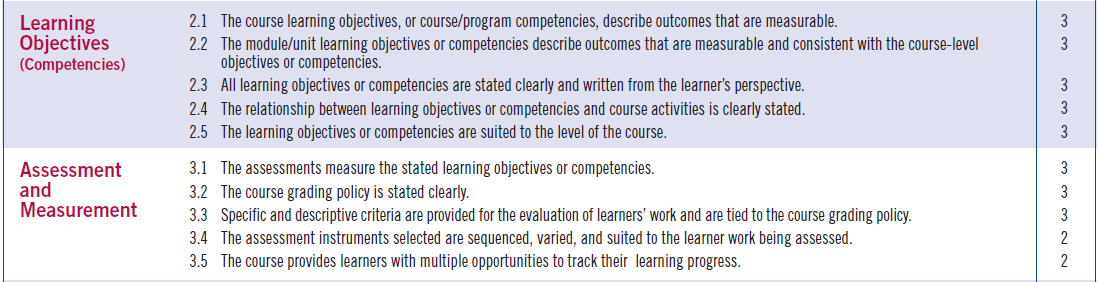 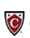 Example
16
Assessment Approaches
The Quality Matters™ Higher Education Rubric (5th Ed, 2014)
	
3.2 The course grading policy is stated clearly. 	
A clear, written statement fully explains how the course grades are calculated. The points, percentages, and weights for each component of the course grade are clearly stated. The relationship(s) between points, percentages, weights, and letter grades are explained. The instructor’s policy on late submissions is clearly stated. 
Review the clarity of the explanation and presentation to the learner, not the simplicity or complexity of a given grading system itself. Even a relatively complex grading system can be made easy to understand. 
Look for some or all of the following: 
1. A list of all activities, tests, etc., that will determine the final grade 
2. An explanation of the relationship between the final course letter grade and the learner’s accumulated points and/or percentages 
3. An explanation of the relationship between points and percentages, if both are used 
4. A clearly stated policy on point deductions for assignments submitted late 
Competency-Based Courses: The grading pattern may be different from that used in traditionally graded courses, and grading policy is equally essential to describe in competency-based courses. Competency-based grades may rely exclusively on demonstration of mastery of the stated competencies, which may occur within the course or in a separate process external to the course. Grades may be in the form of a transcript listing competencies attained.
17
Competency-Based Grading/Visibility
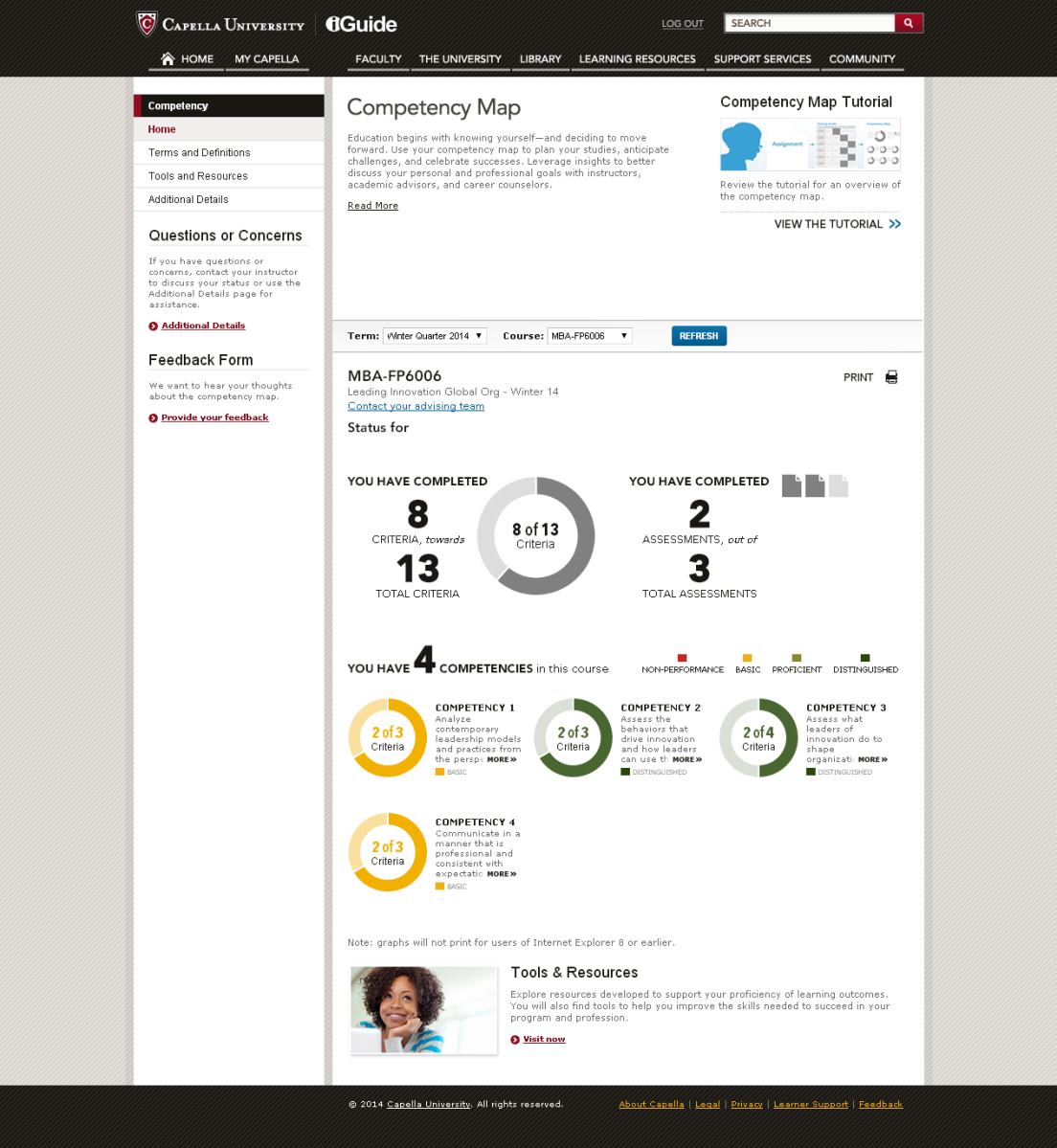 18
FlexPath Transcript
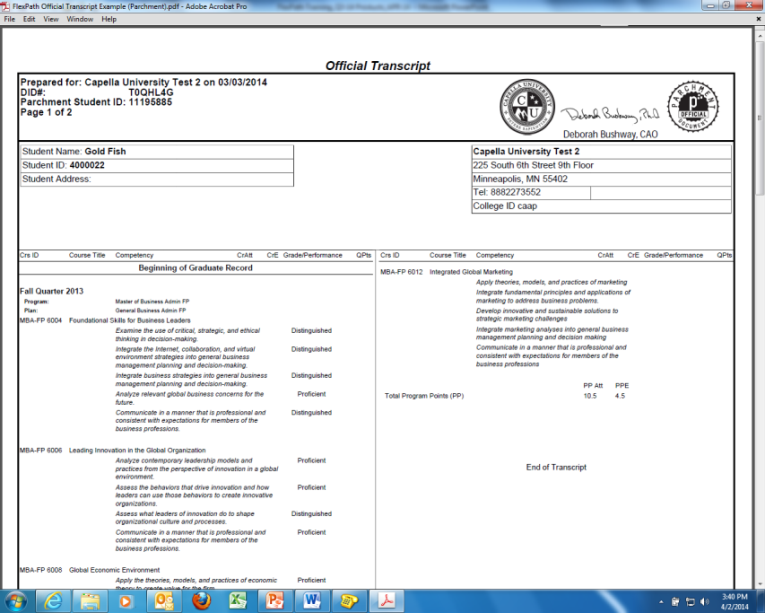 Official FlexPath transcripts are competency-based & display performance results for each competency in the program
Competencies are grouped by course but performance results at the course level are not reported on the transcript
19
Assessment Approaches
The Quality Matters™ Higher Education Rubric (5th Ed, 2014)	(continued)

3.3 Specific and descriptive criteria are provided for the evaluation of learners’ work and are tied to the course grading policy. 	
Learners are provided with a clear and complete description of the criteria that will be used to evaluate their work and participation in the course. These criteria are stated upfront at the beginning of the course. The description or statement of criteria provides learners with clear guidance on the instructor’s expectations and on the required components of coursework and participation. The criteria give learners the information they need to understand how a grade on an assignment or activity will be calculated. 
As a reviewer, confirm that the criteria used to evaluate learners’ performance aligns with the course objectives or competencies. Note, however, that you are not asked to look for and evaluate the instructor’s specific feedback to learners in Standard 3.3. Your focus is the design of the course, not the delivery of the course. 
Examples of what to look for: 
1. Evidence that the instructor has stated the criteria for evaluation of all graded work. Criteria may be in the form of a detailed checklist, rubric, or other instrument for identifying the various levels of learner mastery. 
2. A description of the how learners’ participation in discussions will be graded, including the number of required postings per week; the criteria for evaluating the originality and quality of learners’ comments and their responsiveness to classmates’ comments; and the grade or credit learners can expect for varying levels of performance. 

Competency-Based Courses: A description makes clear in specific terms the levels of mastery required to demonstrate the defined competencies.
20
Assessment Approaches
The Quality Matters™ Higher Education Rubric (5th Ed, 2014)	(continued)

3.4 The assessment instruments selected are sequenced, varied, and suited to the learner work being assessed.	
Multiple strategies, including “alternative” assessments (performance/authentic assessments)
Varied to include multiple ways of learning
Sequenced to promote learning process
Paced to give learners time to achieve mastery
For graduate courses may be one assessment  but must have benchmarks for progress. 
Competency-Based Courses: Assessment of competencies may not follow the pattern of assessment in traditional courses. As a reviewer, focus on whether the assessment instruments credibly establish that the learner has demonstrated the competency.
The CPE Rubric adds the following:
NOTE: The number and range of opportunities for learners to measure their learning progress should fit the length of the course. If the course is very short (e.g., a single module or lesson), the number of feedback opportunities would be fewer.
21
QM Higher Ed Rubric Standards 4,5,8
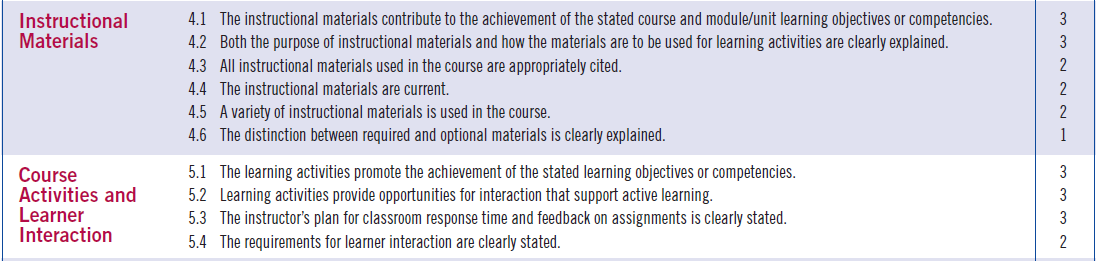 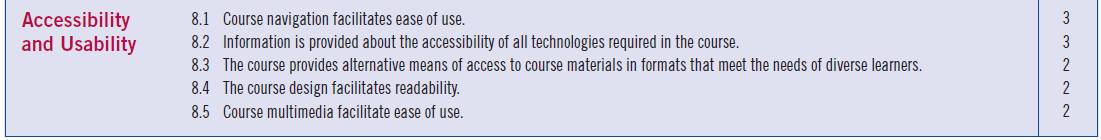 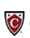 Example
22
Materials
The Quality Matters™ Higher Education Rubric (5th Ed, 2014)
General Standard 4 – Instructional Materials: Instructional materials enable learners to achieve stated learning objectives or competencies. 	
4.6 The distinction between required and optional materials is clearly explained. 	
Clear explanations are provided to learners regarding which materials and resources are required and which are optional. Instructors are expected to clearly indicate which materials learners must acquire and use to complete course activities and assignments. 
Optional resources are identified as such. For example, extra videos or resources included for enrichment purposes and not required for course completion are labeled as “optional.” Designations about required and optional materials appear in the syllabus, class schedule, or instructions for learning activities and are available from the start of the course. 
Competency-Based Courses: In competency-based courses, all materials may be optional. The introduction specifies which materials and activities are required, supplemental, or optional.
23
Materials
The Quality Matters™ Higher Education Rubric (5th Ed, 2014)
General Standard 5 – Course Activities and Learner Interaction: Course activities facilitate and support learner interaction and engagement. 	
5.2 Learning activities provide opportunities for interaction that support active learning. 	
Types of interaction include learner-instructor, learner-content, and learner-learner... 
Competency-Based Courses: In competency-based courses, the interaction with the instructor, facilitator, coach, mentor, or assessor may take different forms. Learner-learner interaction in discussion forums is encouraged but may be limited by the differential pace of individual learners; and other forms of learner-learner interaction may be impractical, as learners prepare in different ways for assessment of their competencies.  Communication through program-level, learner-learner forums is a viable alternative to course-based forums.
The CPE Rubric adds the following: 
…Examples of activities in non-facilitated courses that encourage active learning are 
Self-check features at key points throughout the content
Automated exercises
Automated feedback on responses
24
Materials
The Quality Matters™ Higher Education Rubric (5th Ed, 2014)
General Standard 5 – Course Activities and Learner Interaction: Course activities facilitate and support learner interaction and engagement. 	
5.4 The requirements for learner interaction are clearly stated. 	
Look for a clear, prominently placed statement of the instructor’s expectations for learner participation in required courses interactions (frequency, length, timeliness, etc.). 
Typically, in course information page or syllabus. 
Competency-Based Courses: (no particular provisions to address this differently).
The CPE Rubric adds the following: 
Some courses may not require or even enable learner-learner interaction. If it is clear from the design of the course or through a statement in the course introduction or Course Worksheet that interaction is not a component of this course, this standards should be marked as “Met.”
25
Current Trend to Accommodate Different Paths for Individual Learners
Customization & Personalization Trend in Higher Ed
Self-Paced /multi-qtr
Choice/Personalized Learning Activities
Assessments
Self-Paced/multi-qtr
Choice/Personalized Activities
Assessment choice/personalization
Modularized content into smaller, more customizable combos
Time
Learning Activities
Assessments
Self-Paced/qtr
Learning Activities
Assessments
26
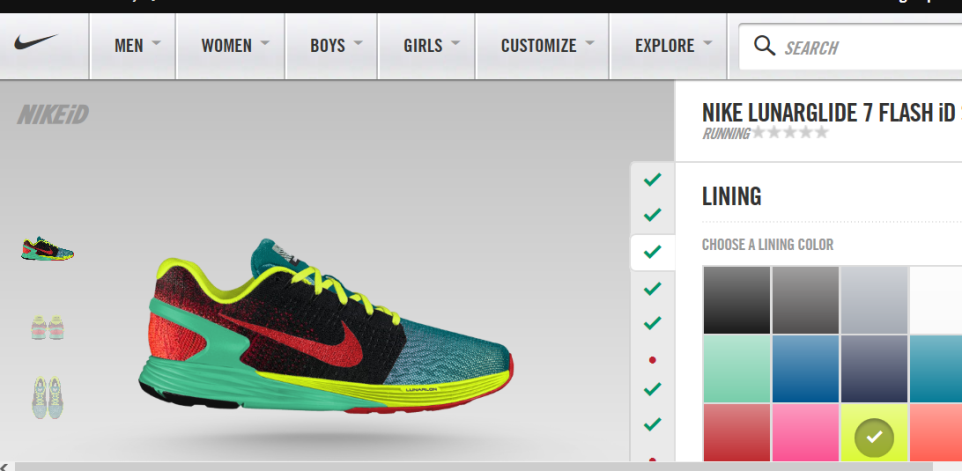 27
Q&A and Discussion
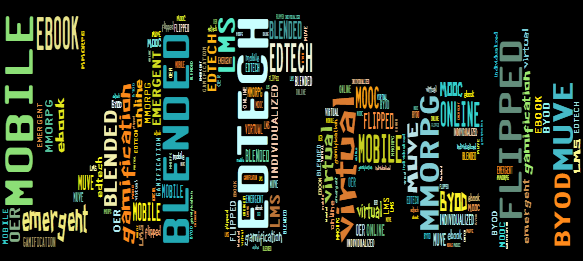 How do you see QM supporting your institution’s next steps? 

Where does it need to evolve to accommodate where you’re going --- or has it come far enough?
28
Discussion
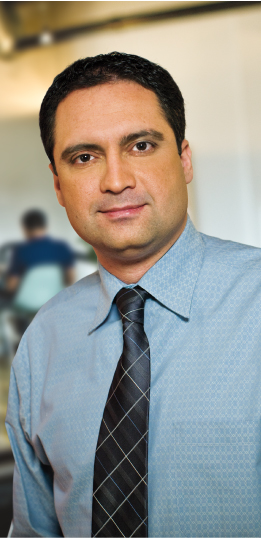 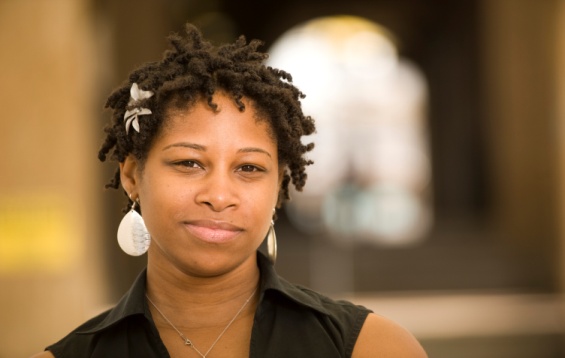 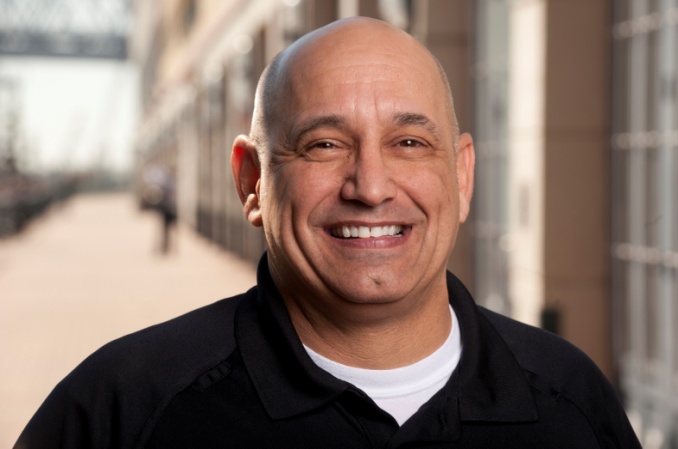 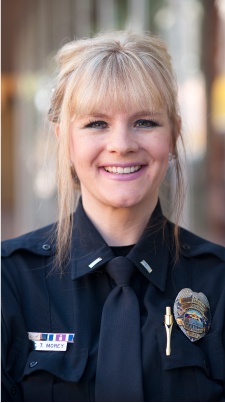 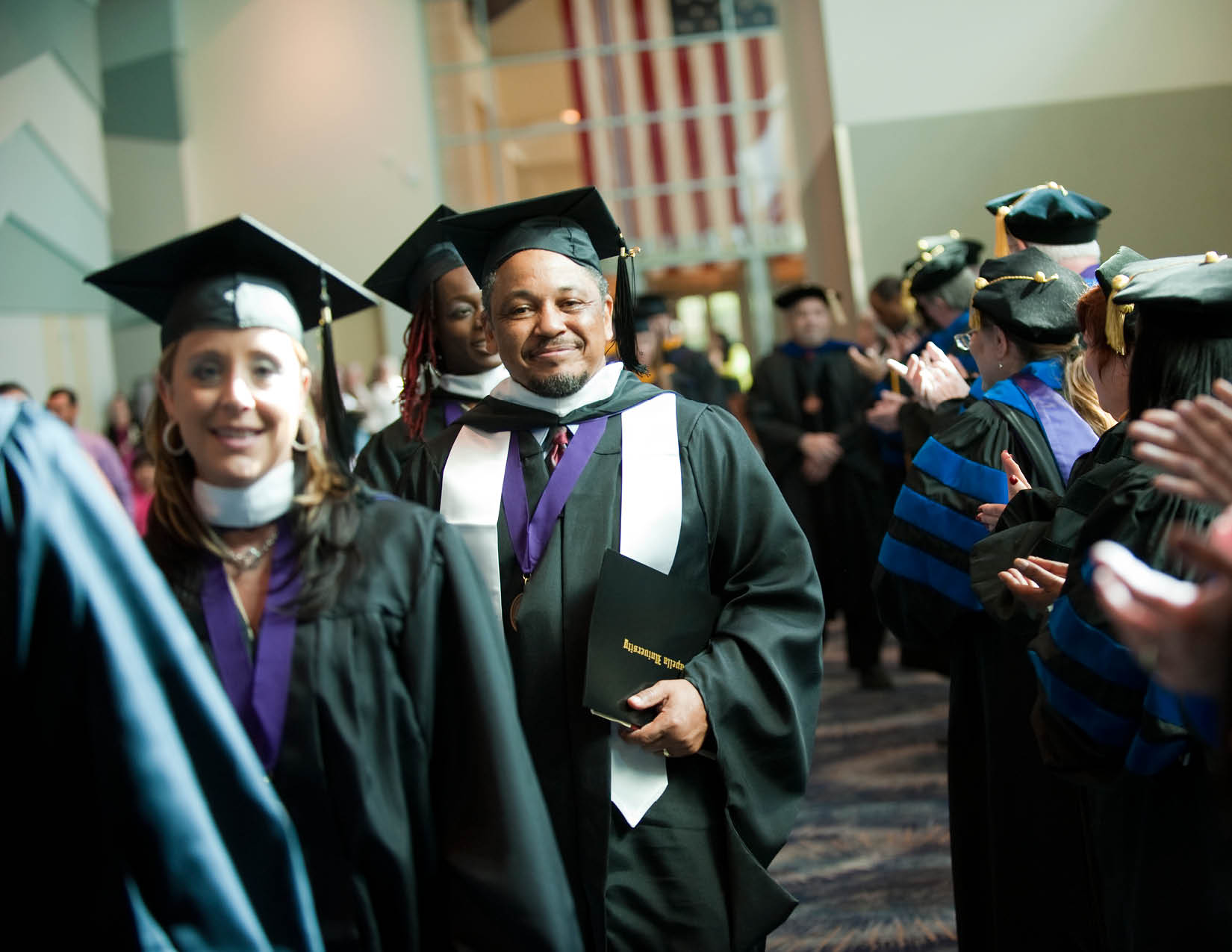 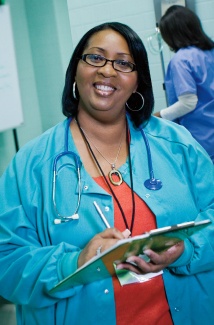 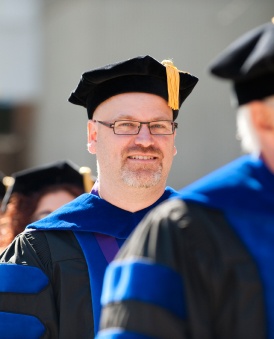 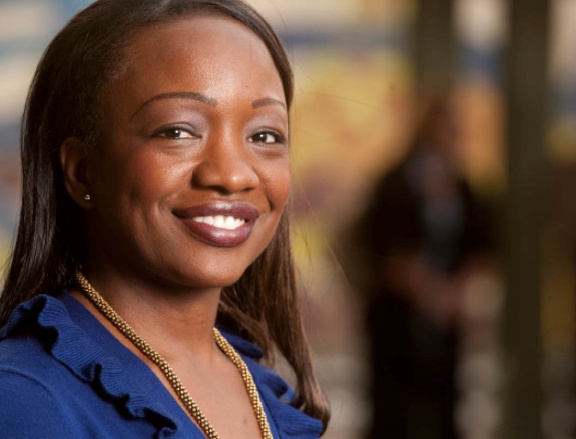 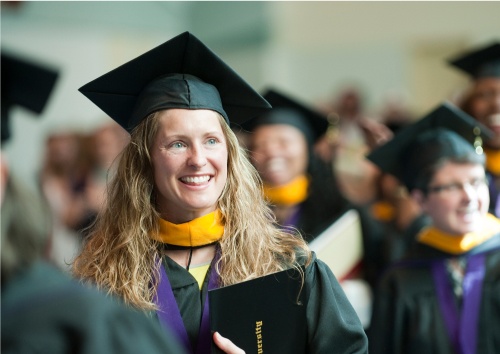 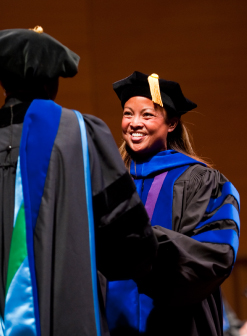 Thank You
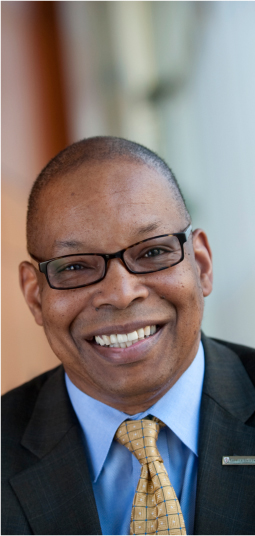 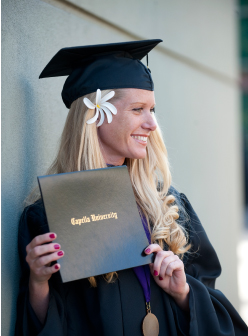 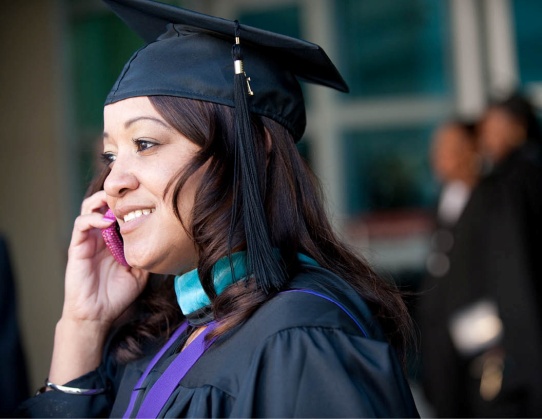 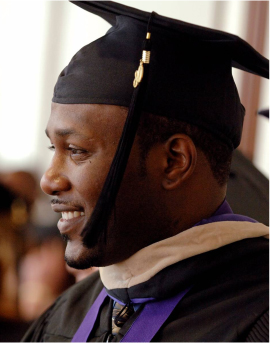 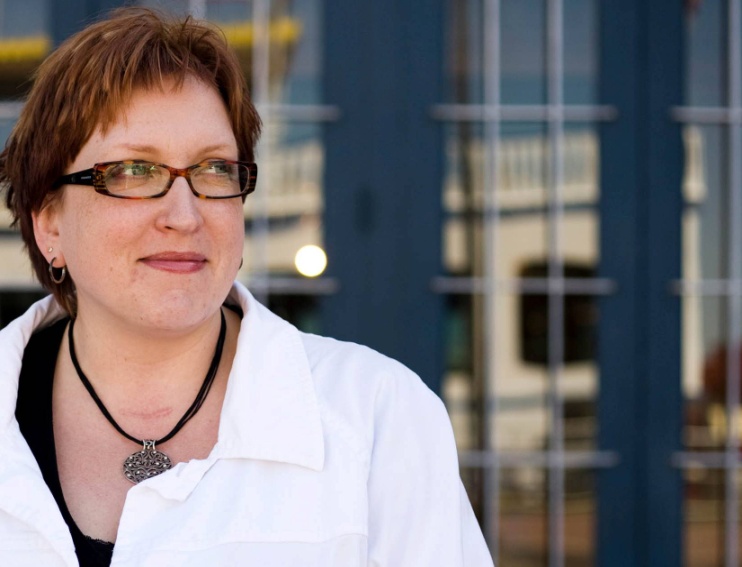